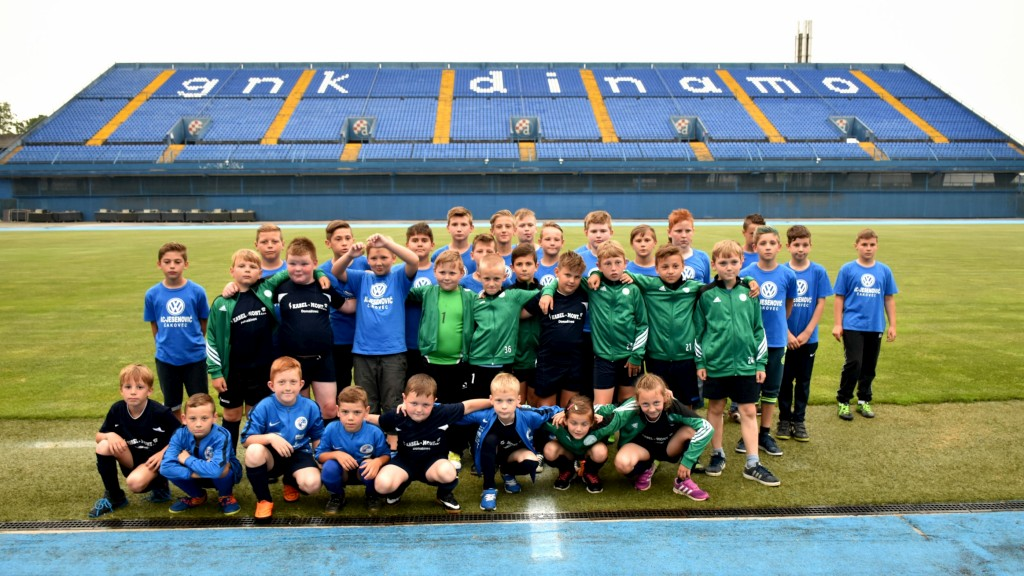 Kako postati član nogometnog kluba ?
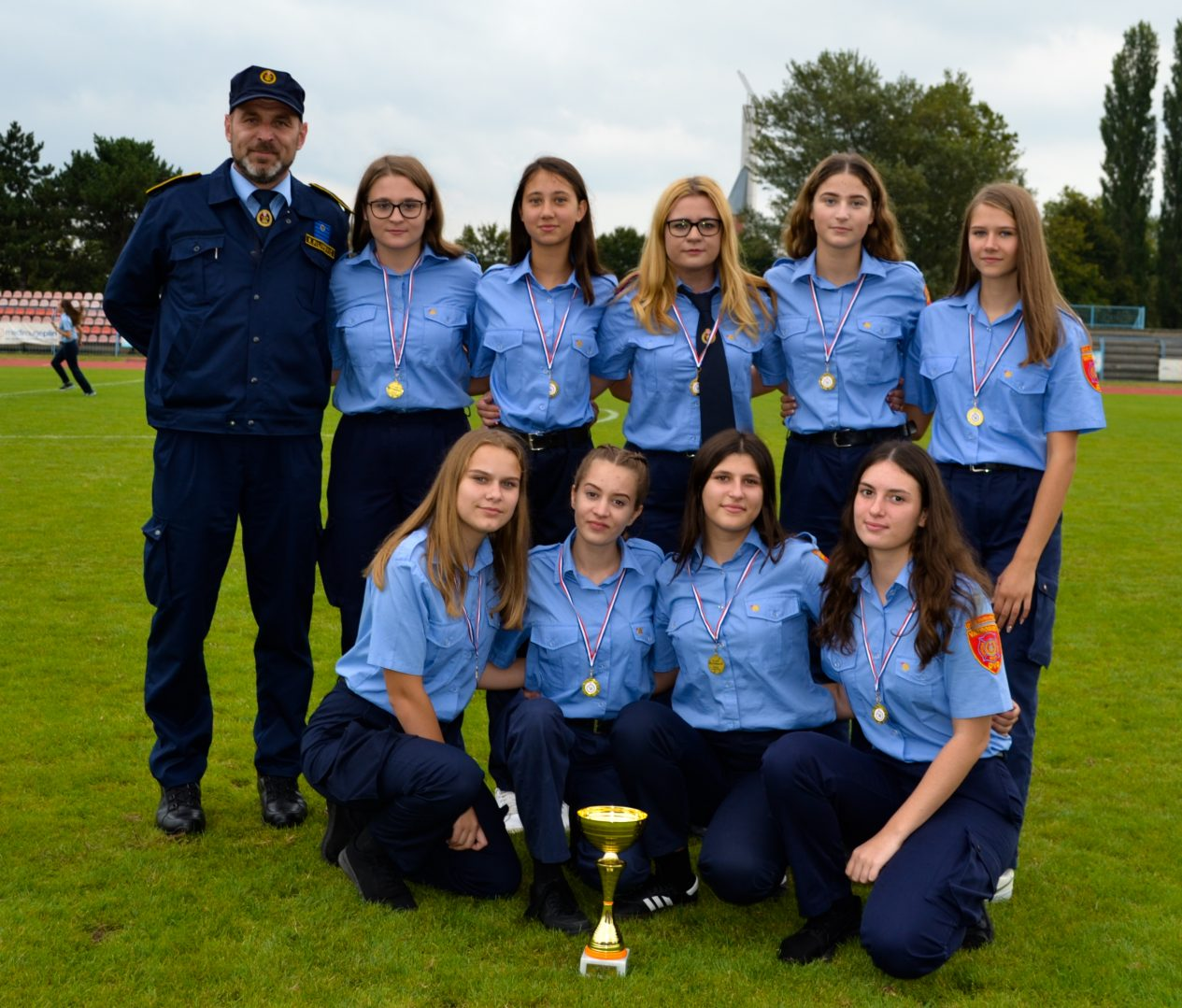 A kako DVD- a ?
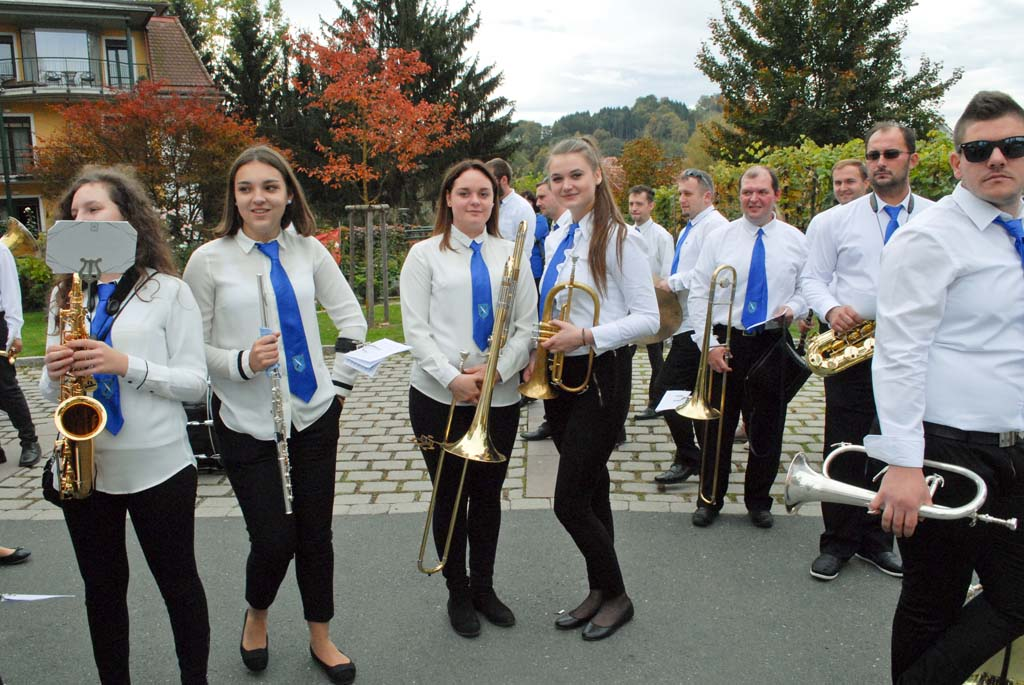 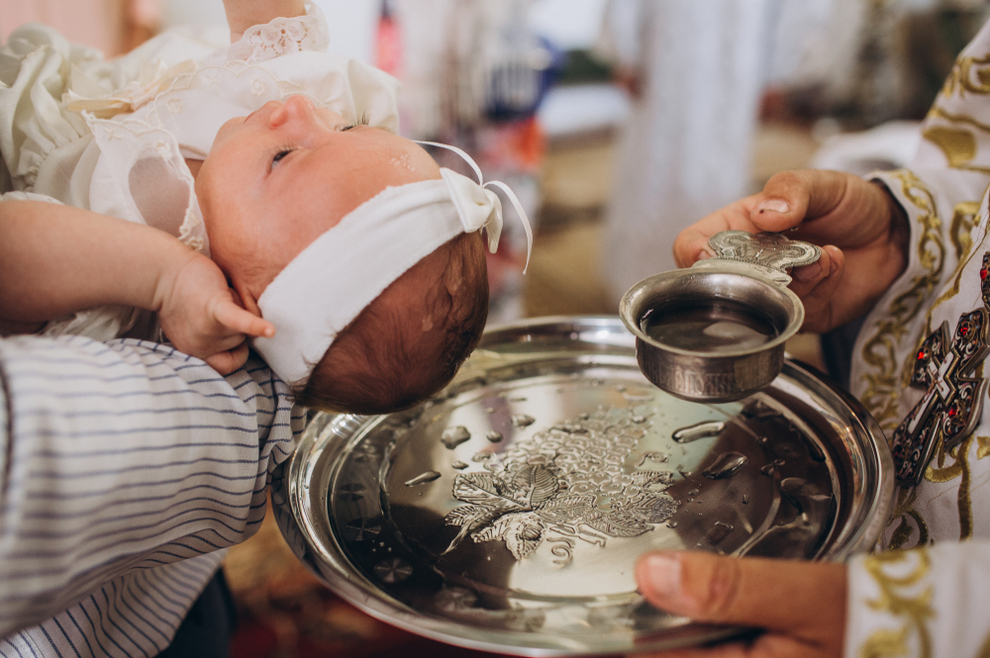 A kako postati član Crkve ?
BOŽJE   SAM   DIJETE
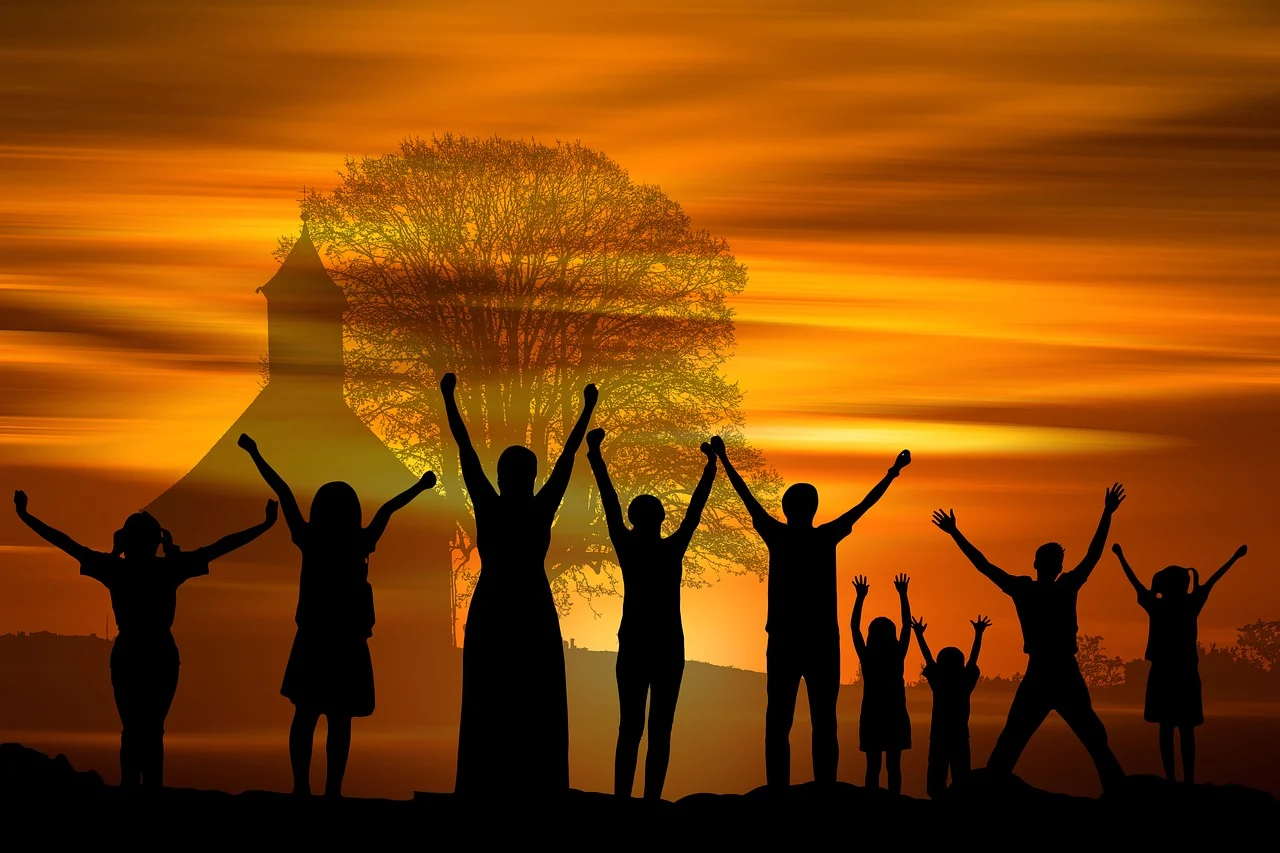 SVI SMO MI DIO JEDNE OBITELJI
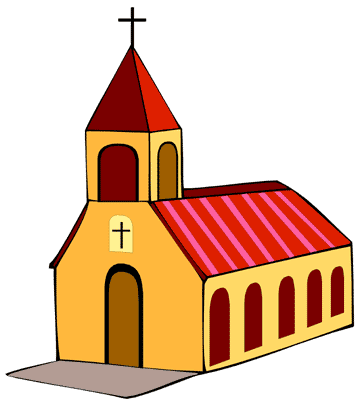 crkva
Crkva
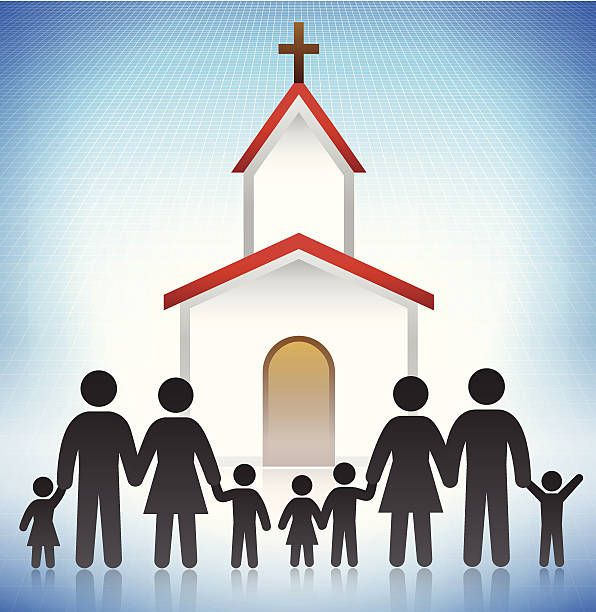 crkva                                               Crkva
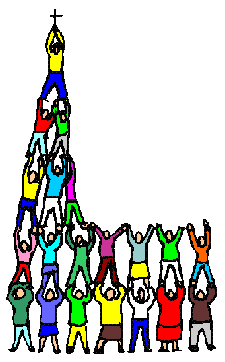 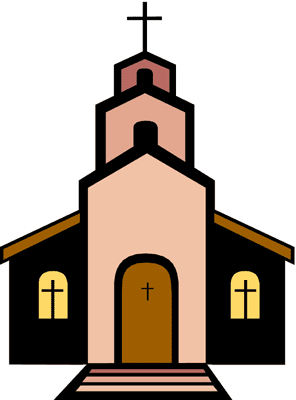 Crkva je zajednica Isusovih učenika.
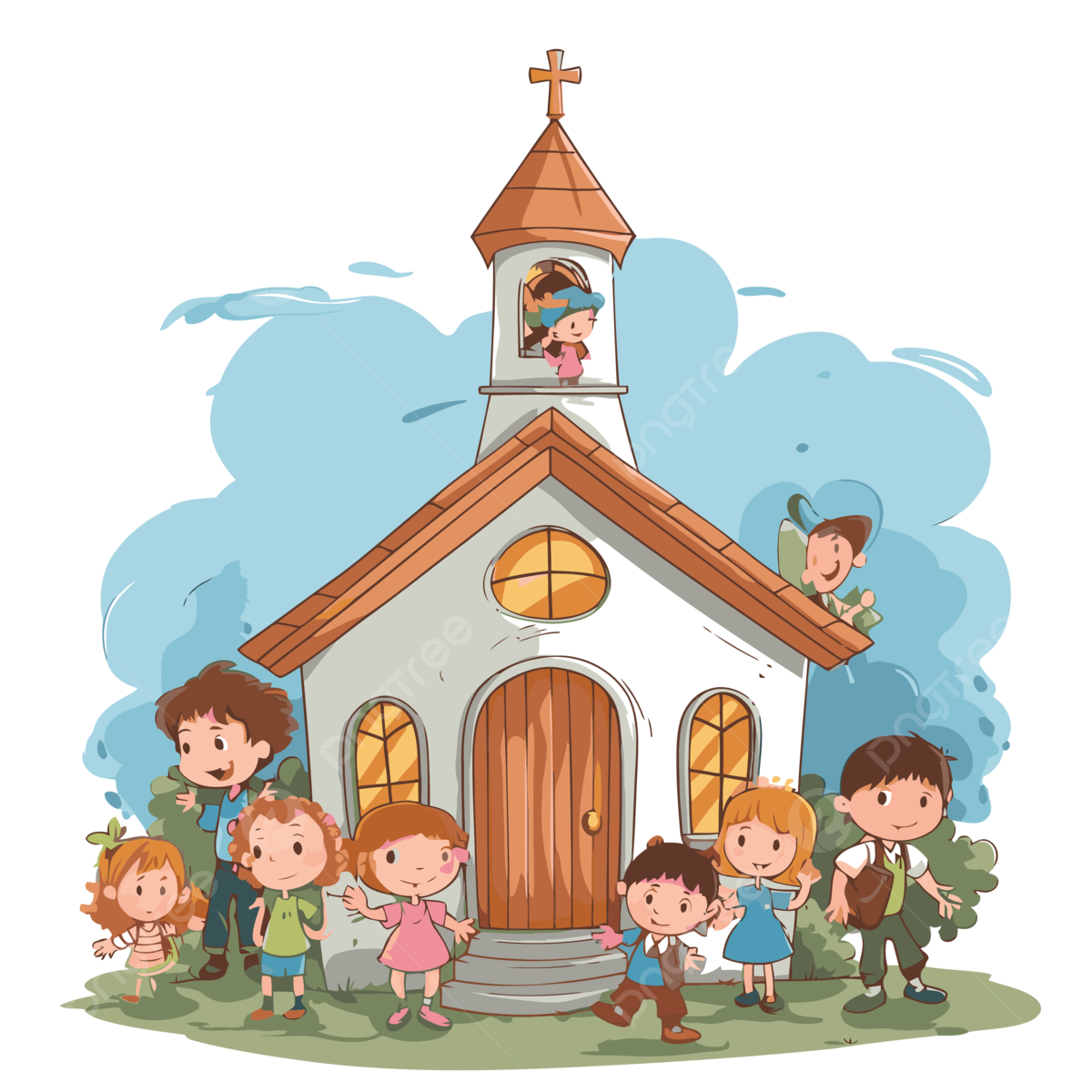 U  crkvu kao zgradu ulazimo kroz vrata.No u Crkvu kao zajednicu Isusovih učenika ulazimo krštenjem.
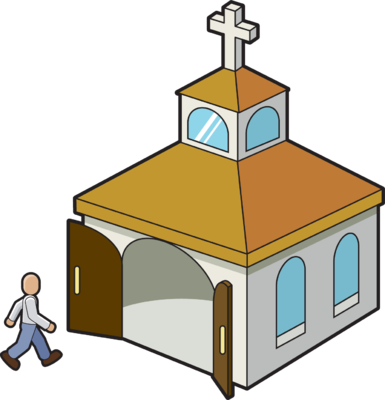 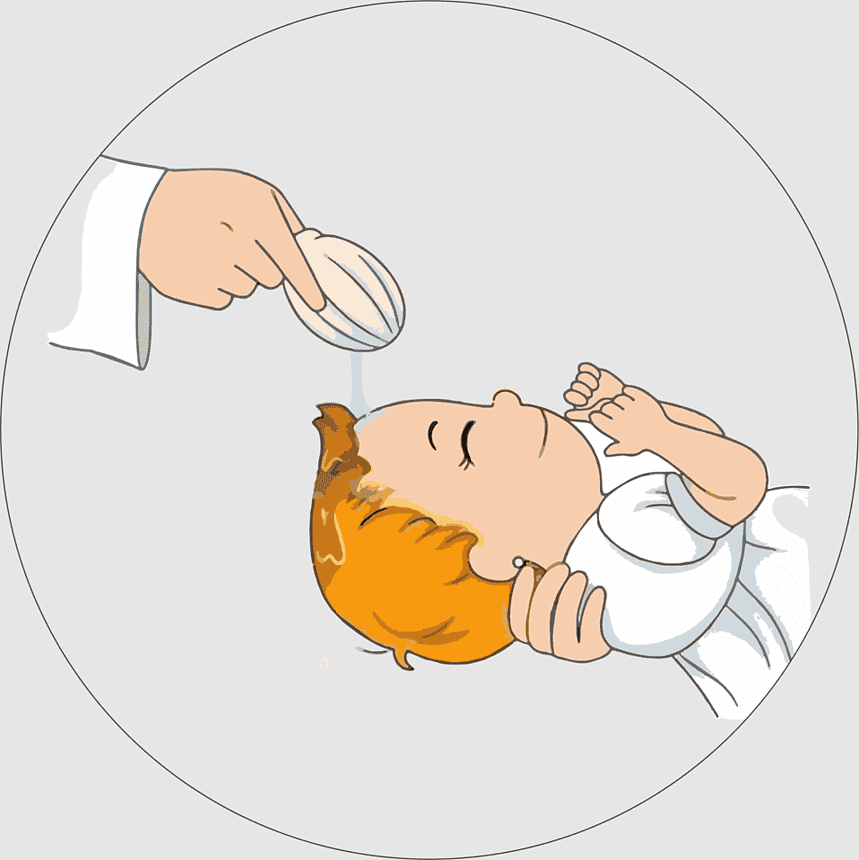 KRŠTENJE ?
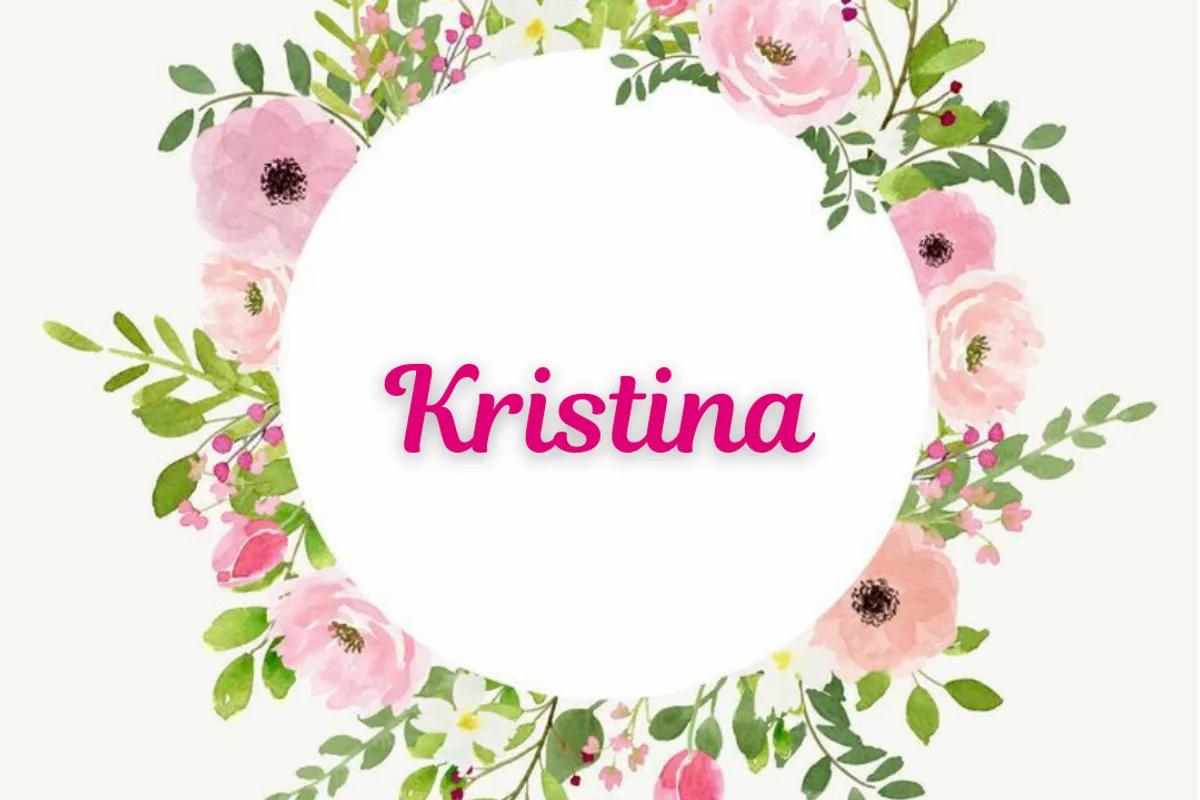 Ime:
IME DJETETA,Ja te krstim u ime Oca i Sina i Duha Svetoga.
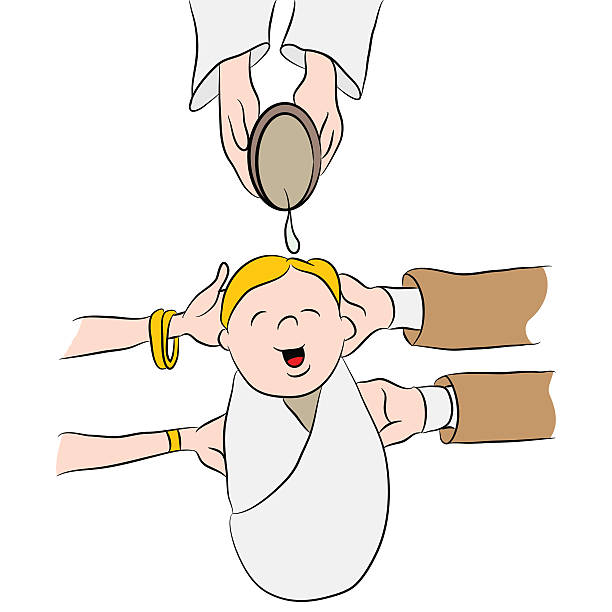 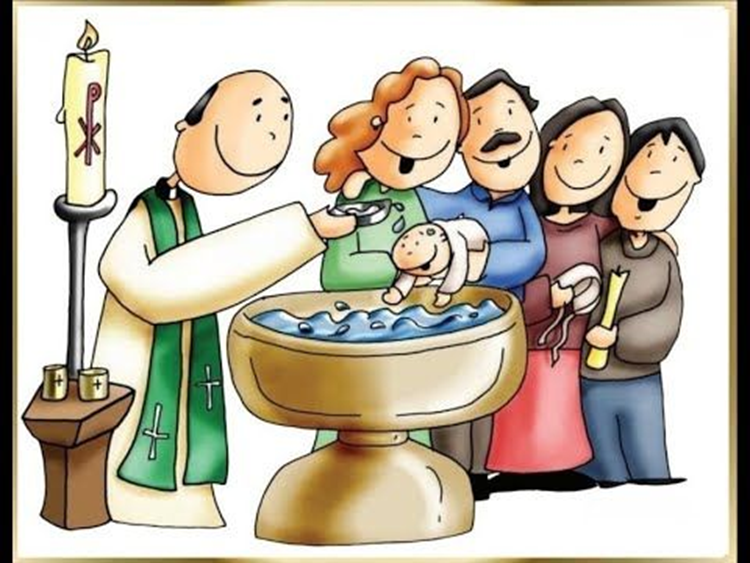 SUDIONICI KRŠTENJA: krstitelj: svećenikkrštenik: dijete ili odrasla osobaroditeljikumovi
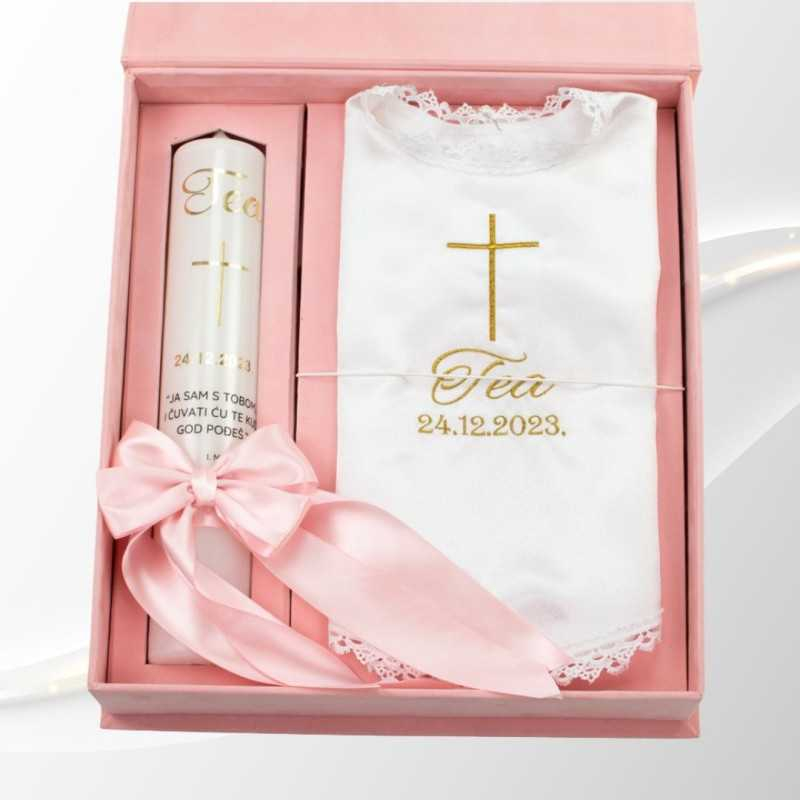 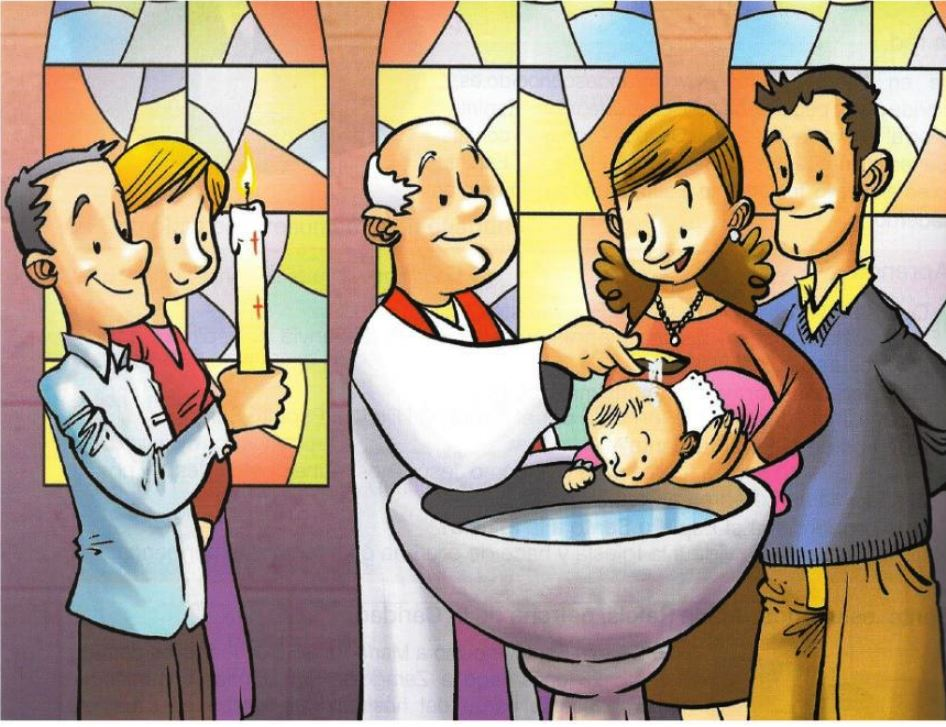 Simboli krštenja: VODA BIJELA HALJINA SVIJEĆA ULJE
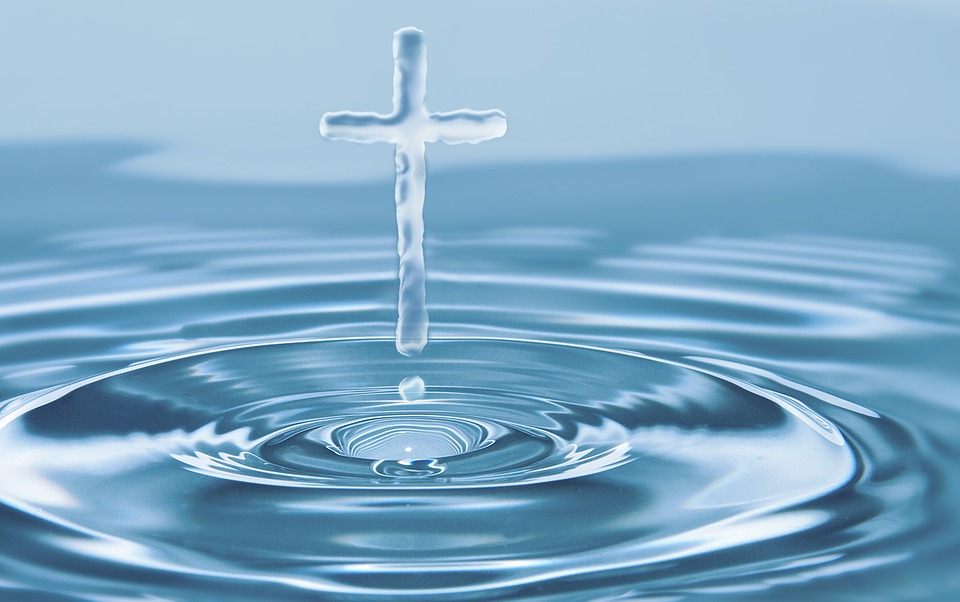 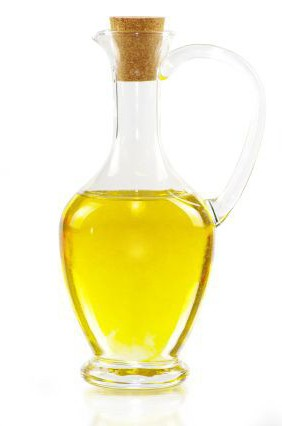 ISPRAVNO SLOŽITE DJELOVE REČENICE  KRŠTENJA KOJE SVEĆENIK IZGOVARA !
I  DUHA   SVETOGA
JA TE KRSTIM
U IME OCA I SINA
ŠTO JE POTREBNO PRILIKOM KRŠTENJA ?
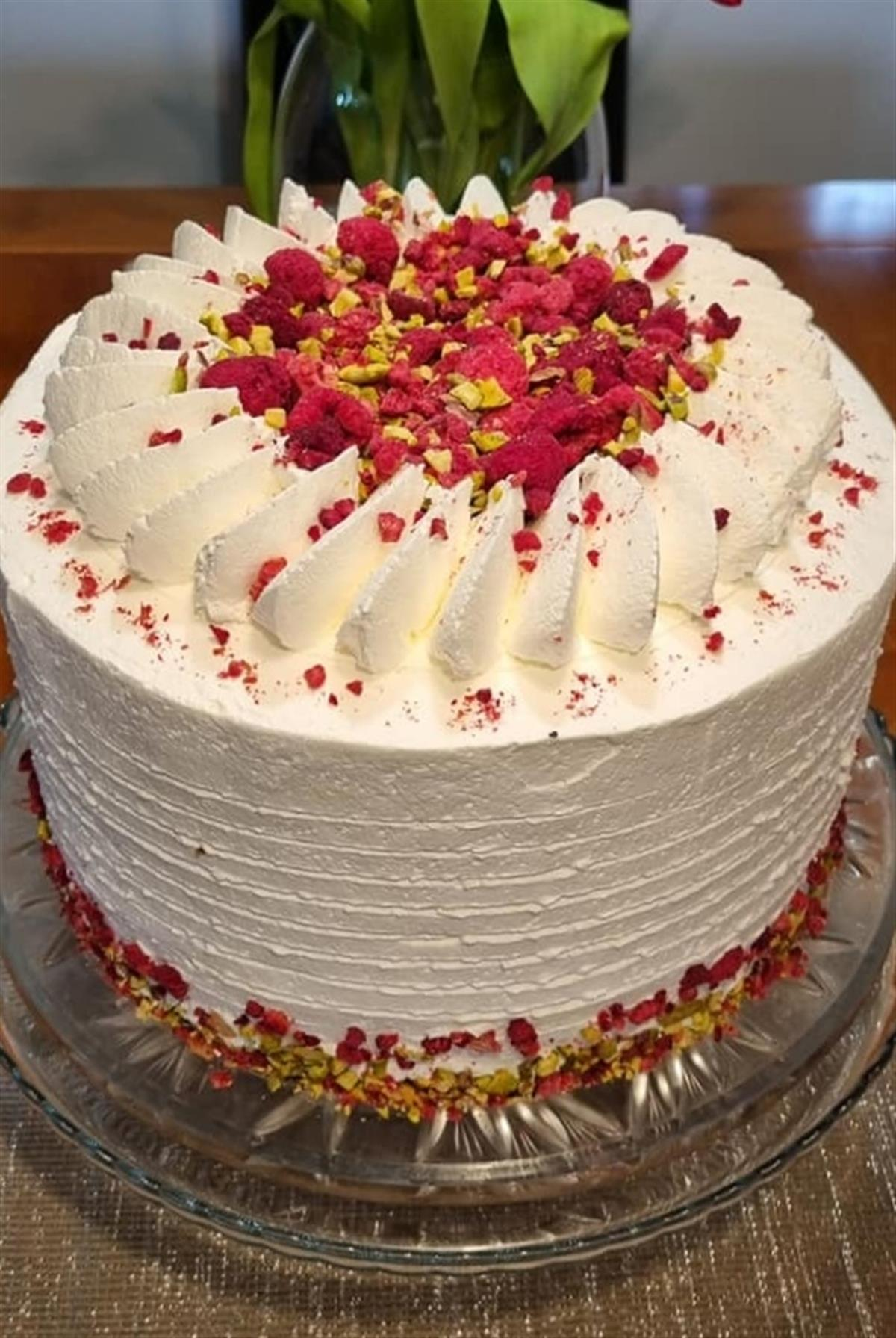 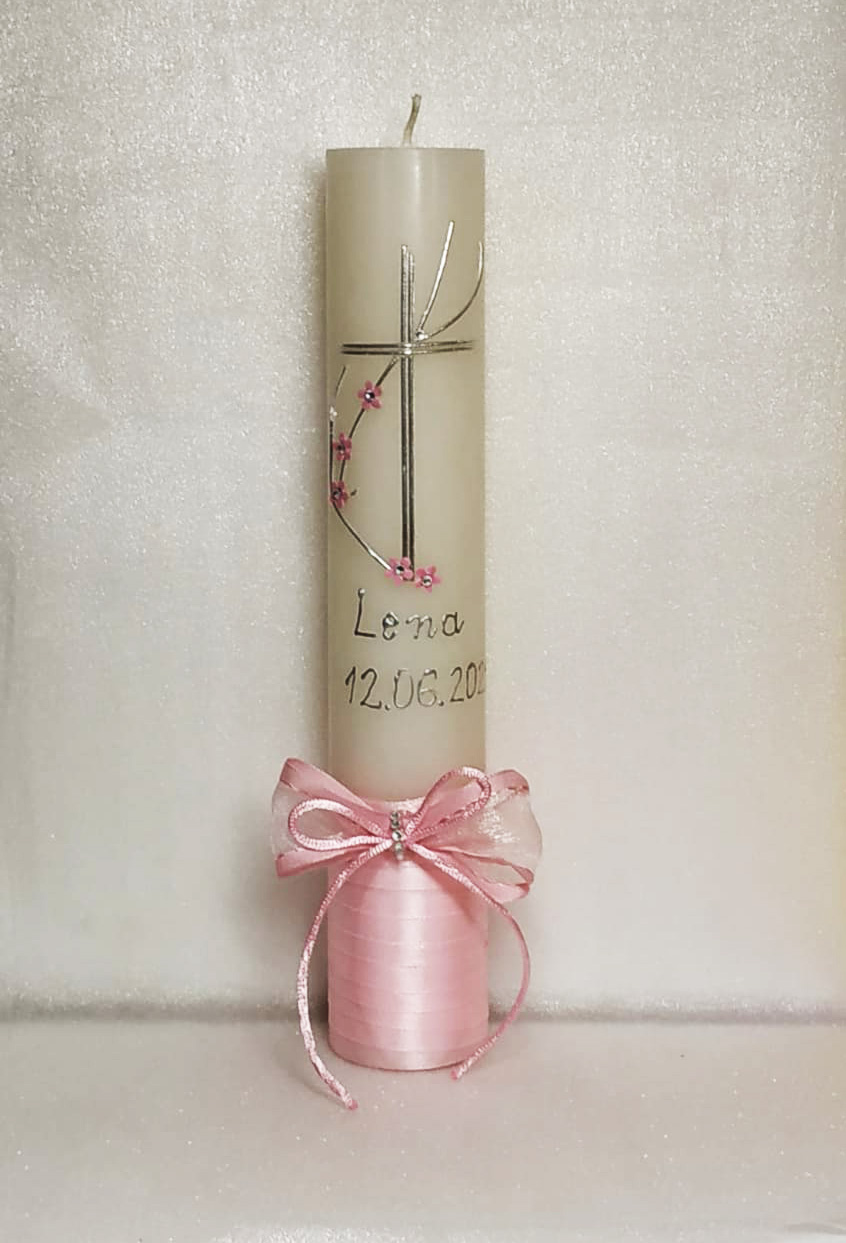 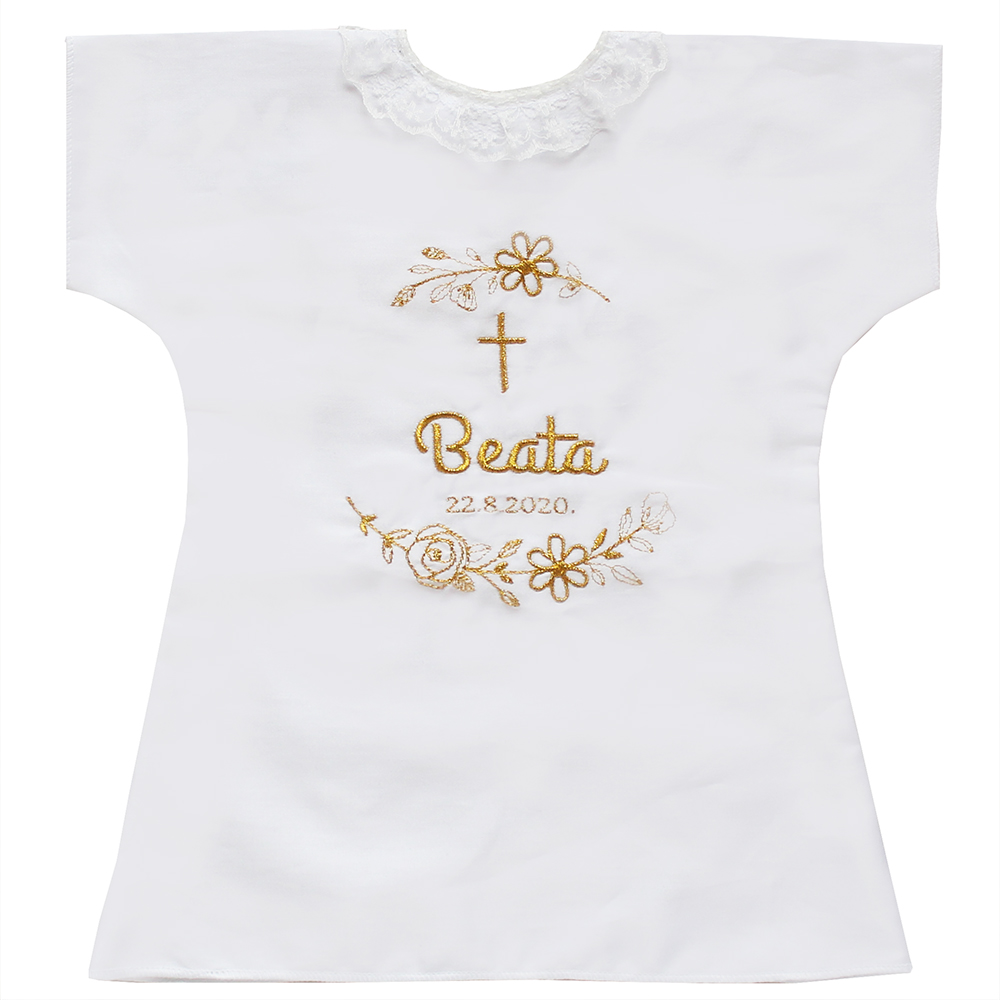 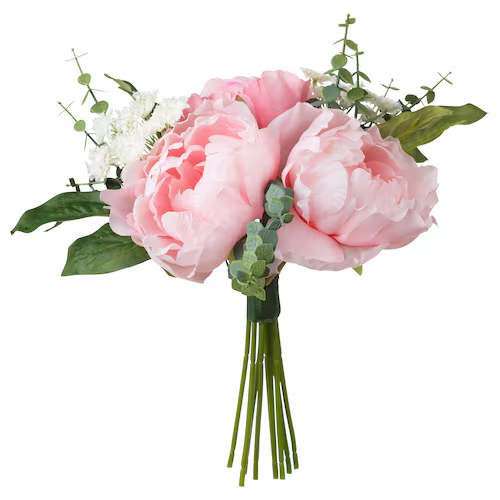 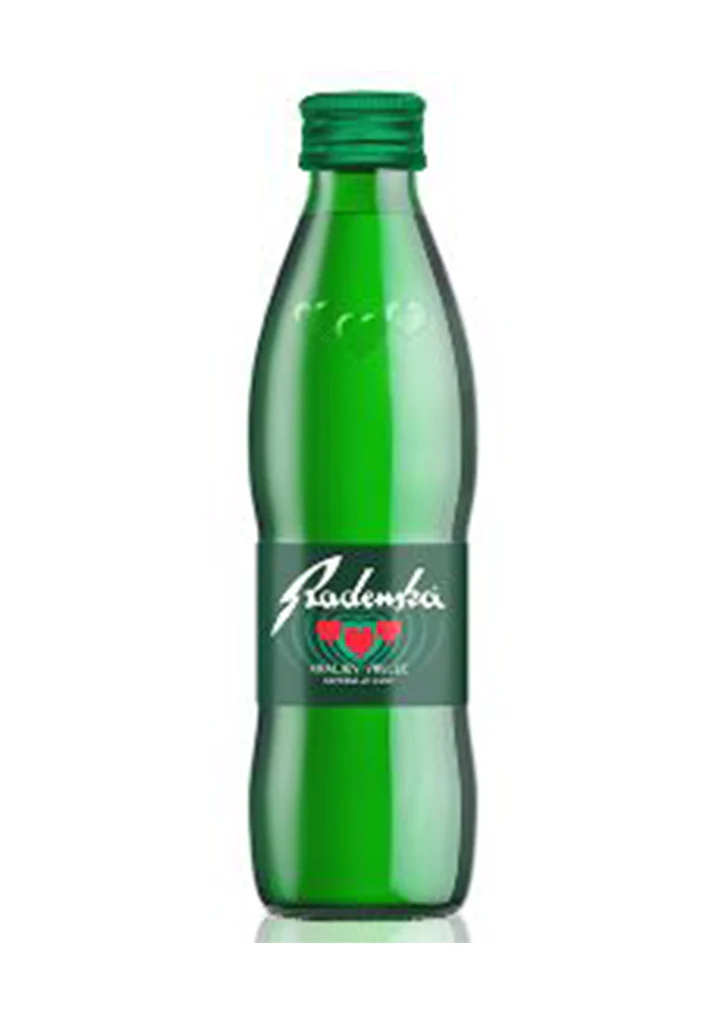 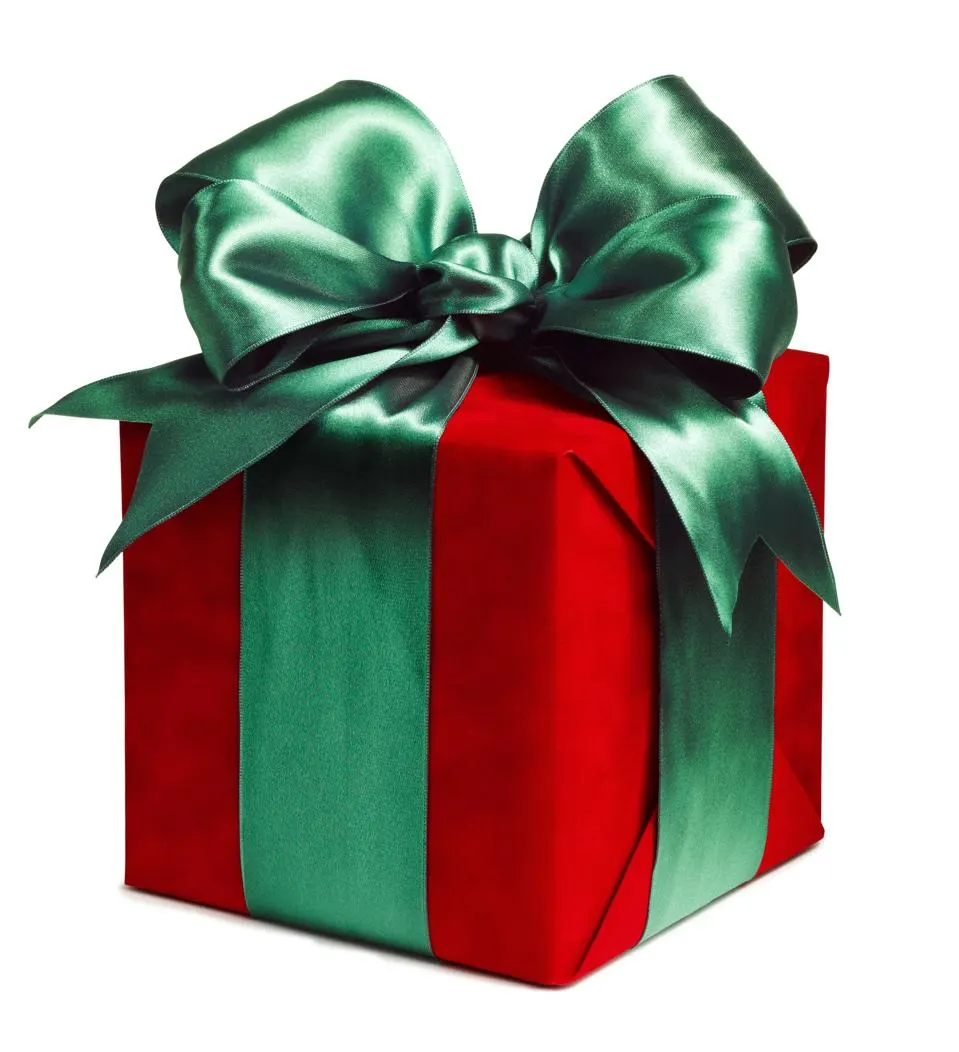 https://wordwall.net/resource/72008303
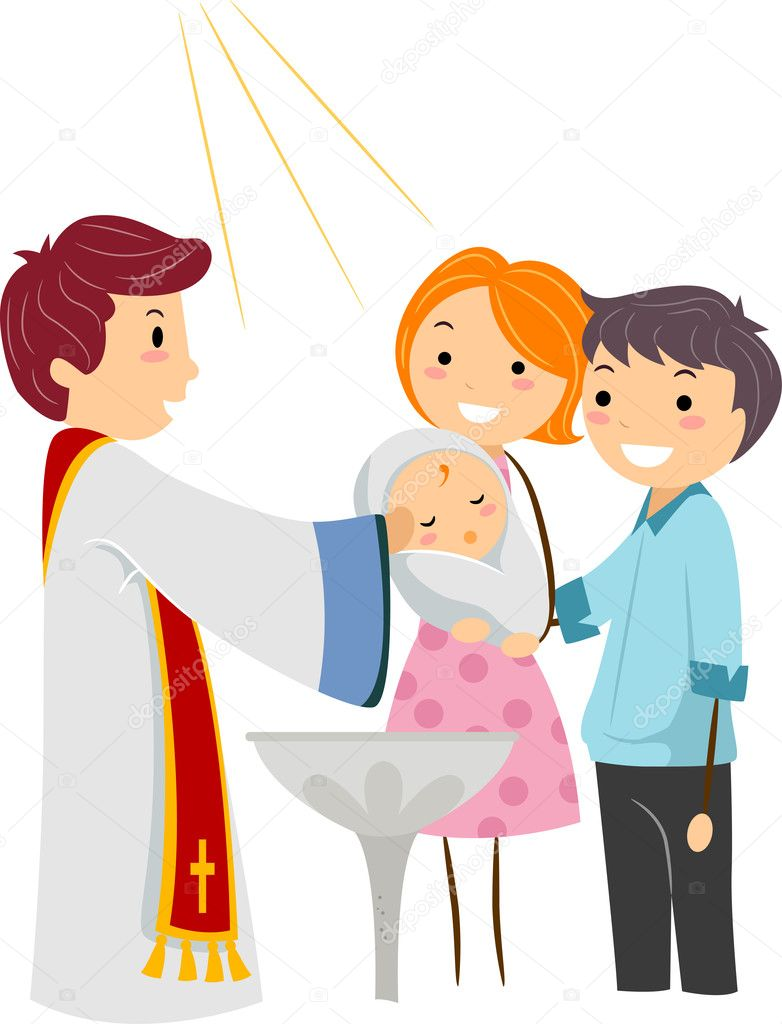 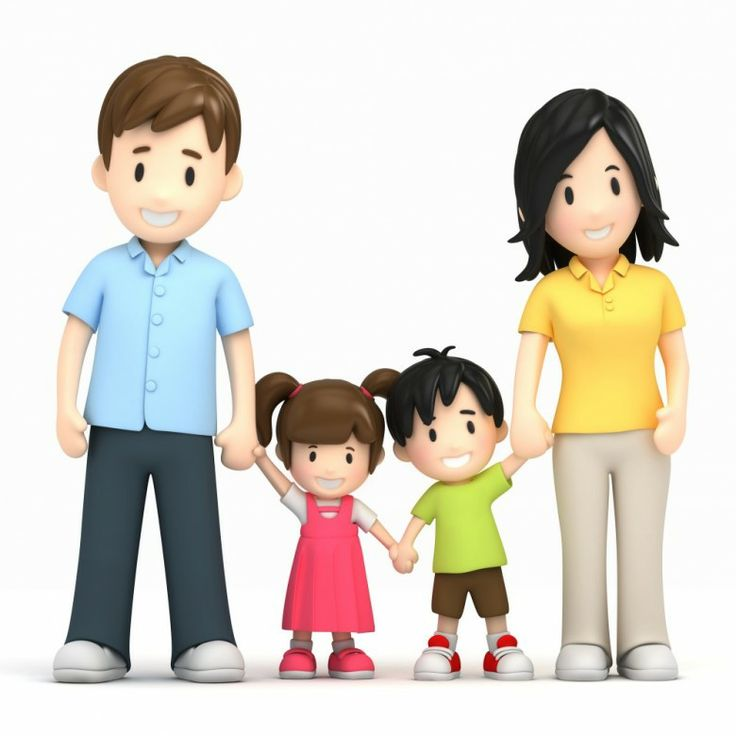 Isusov sam učenik:
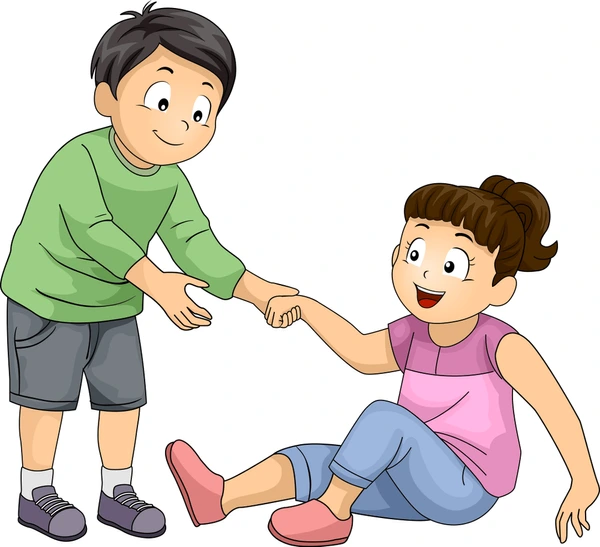 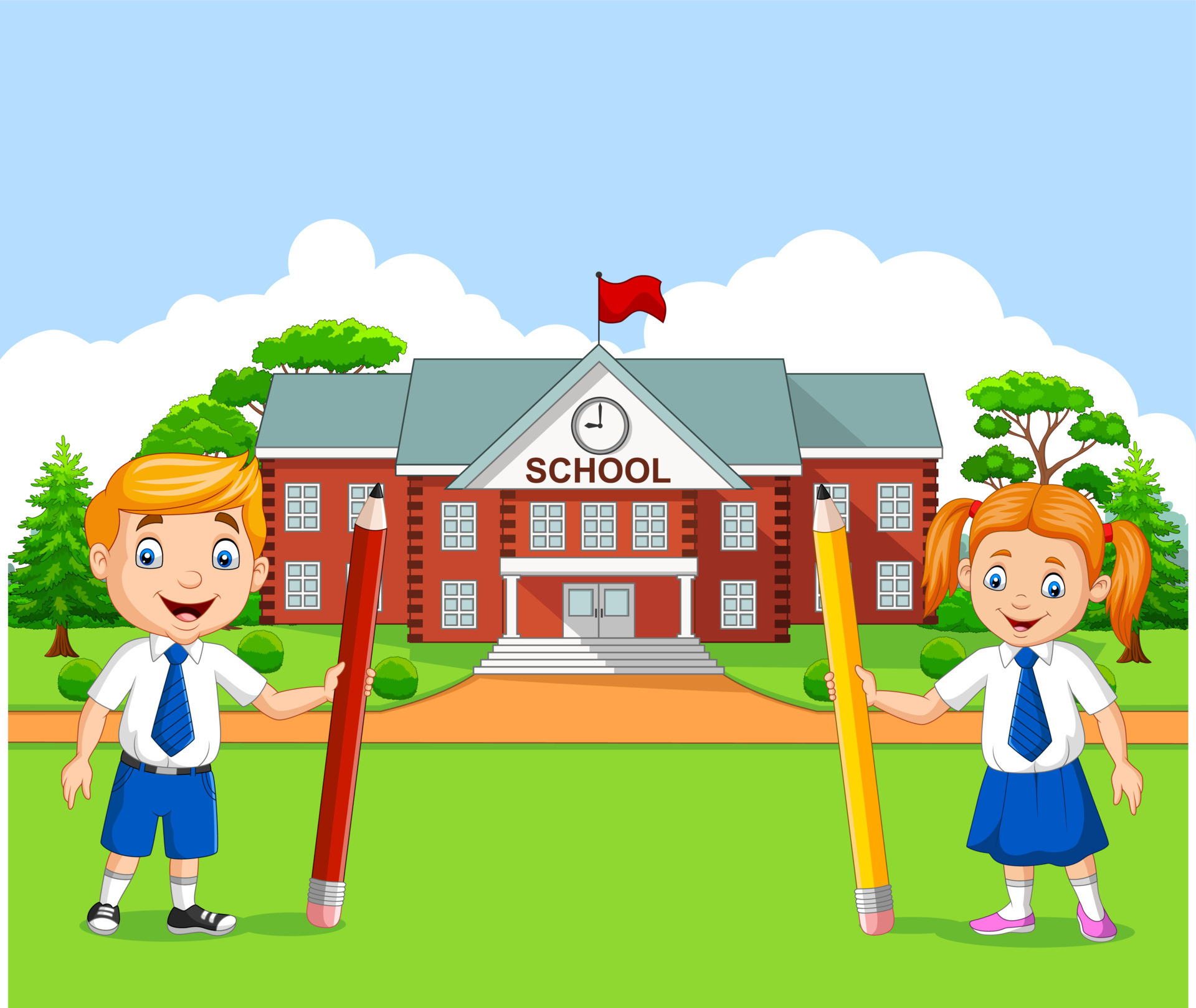 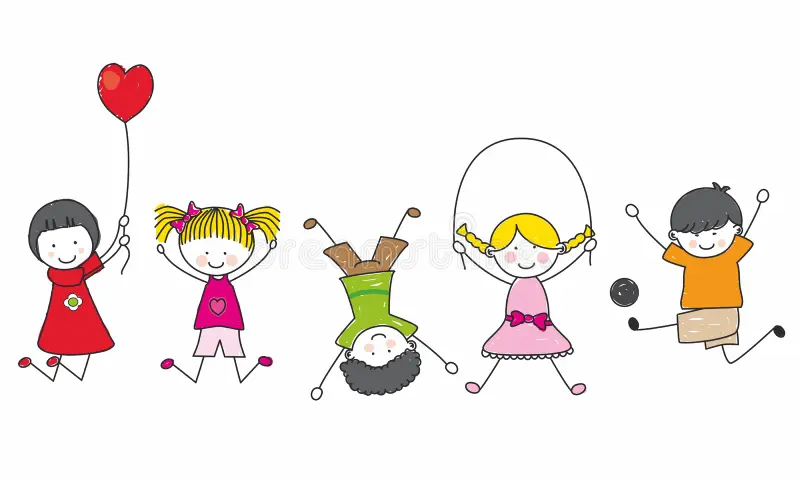 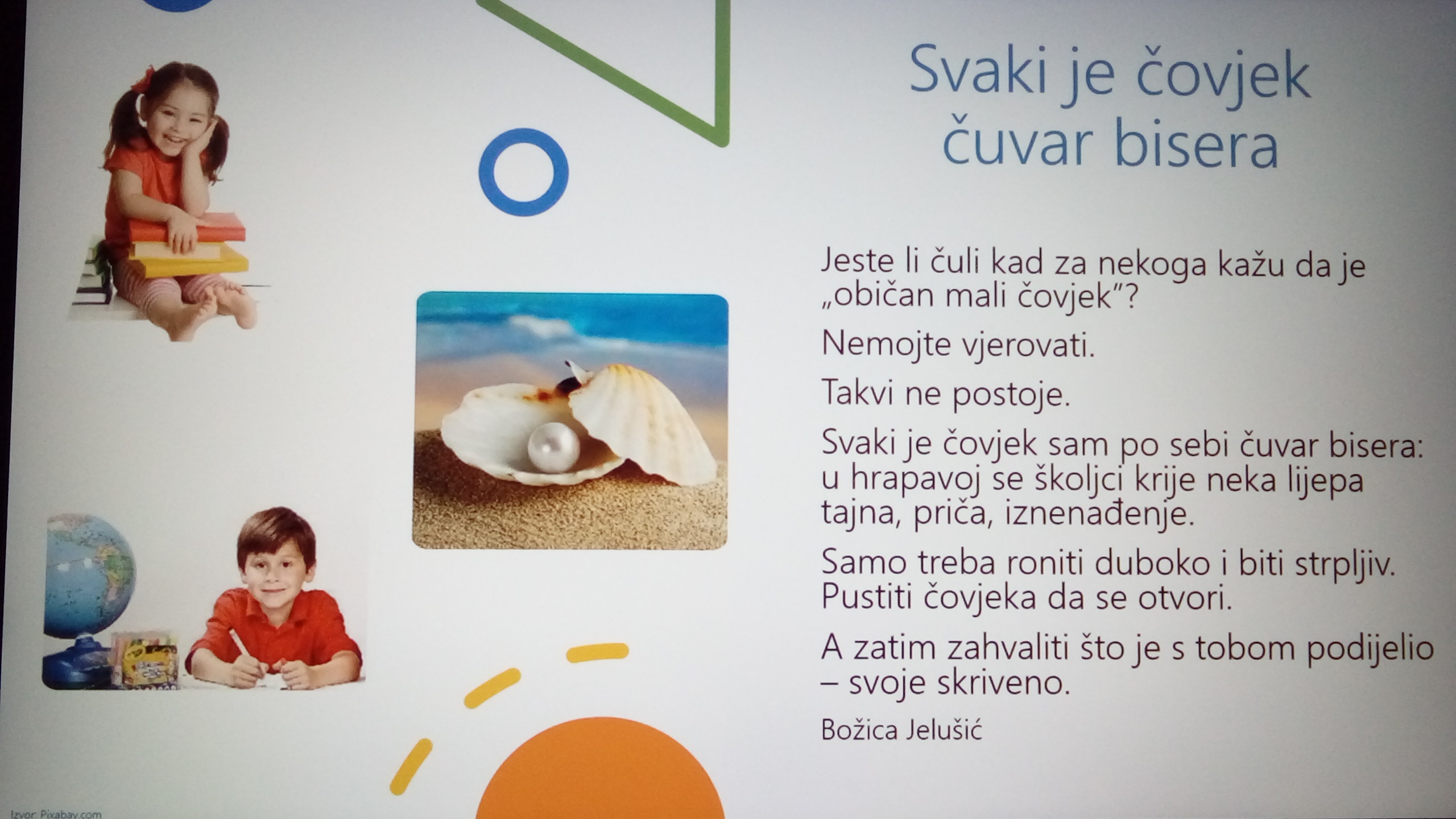 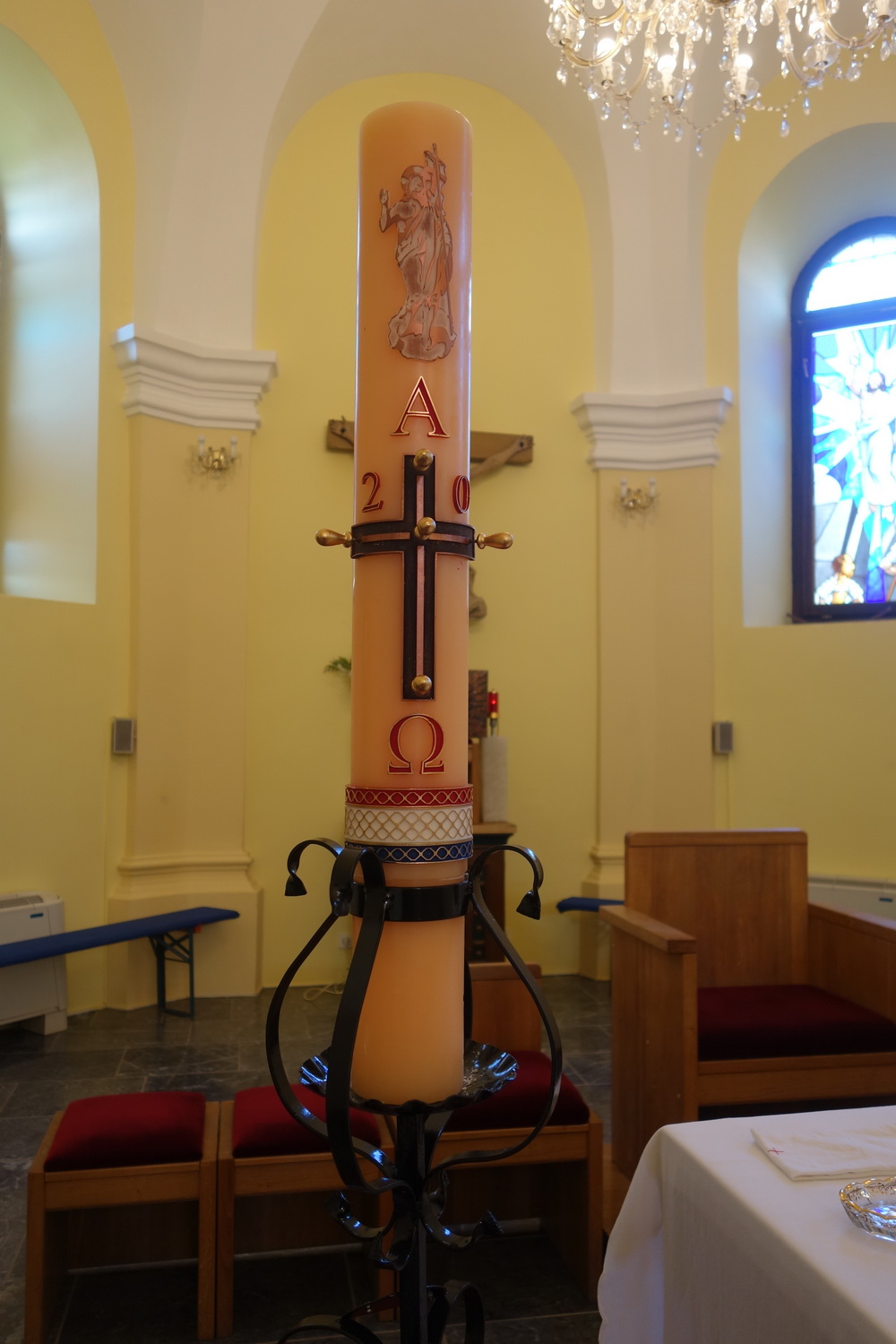 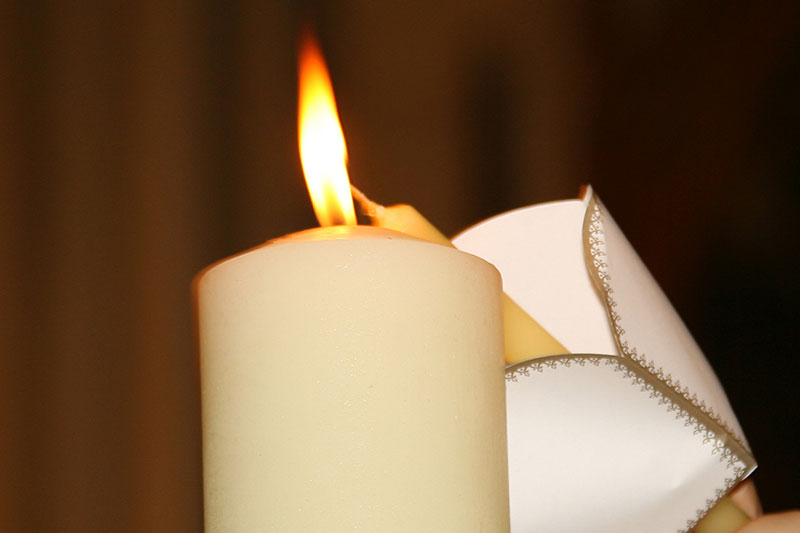